Bělověžský národní park
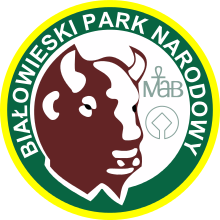 Kde:
Teno park se nachází na hranicích Polska a Běloruska
Jedná se o jeden z posledních velkých pralesů na území Evropy.
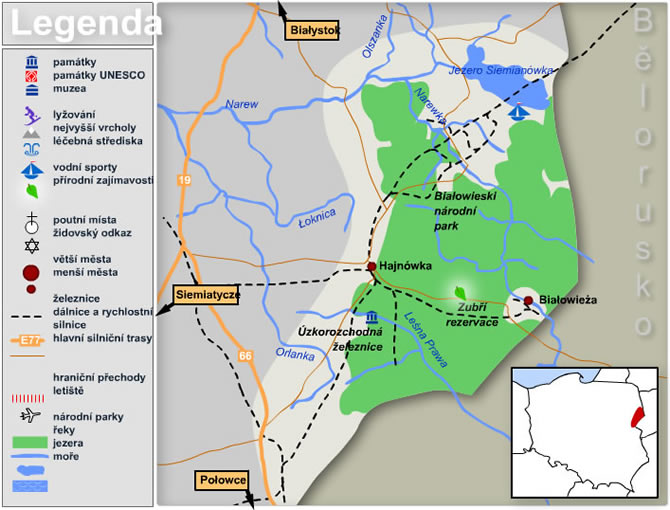 Historie:
V 15. století prales připadl králi Vladislavu II., který jej používal jako svou zásobárnu.
V roce 1860 král Alexander II. nařídil, aby místní vyhubili predátory.
1932 se prales stal národním parkem
Fauna:
Můžete se zde setkat se zubry, polskými poníky, losy, jeleny, srnci, divočáky, vlky nebo se zubrony (kříženci zubra a skotu).
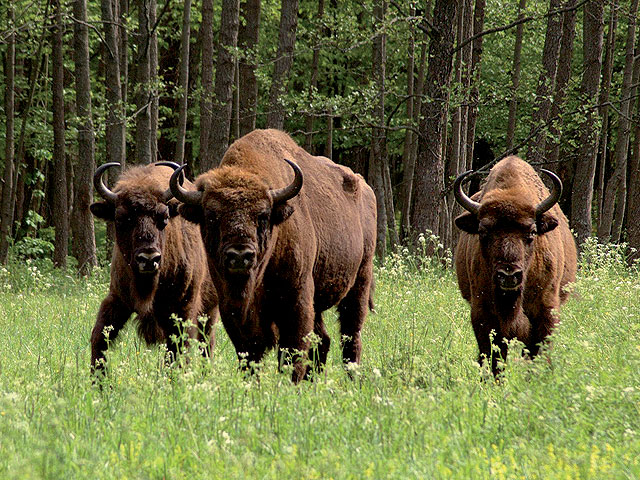 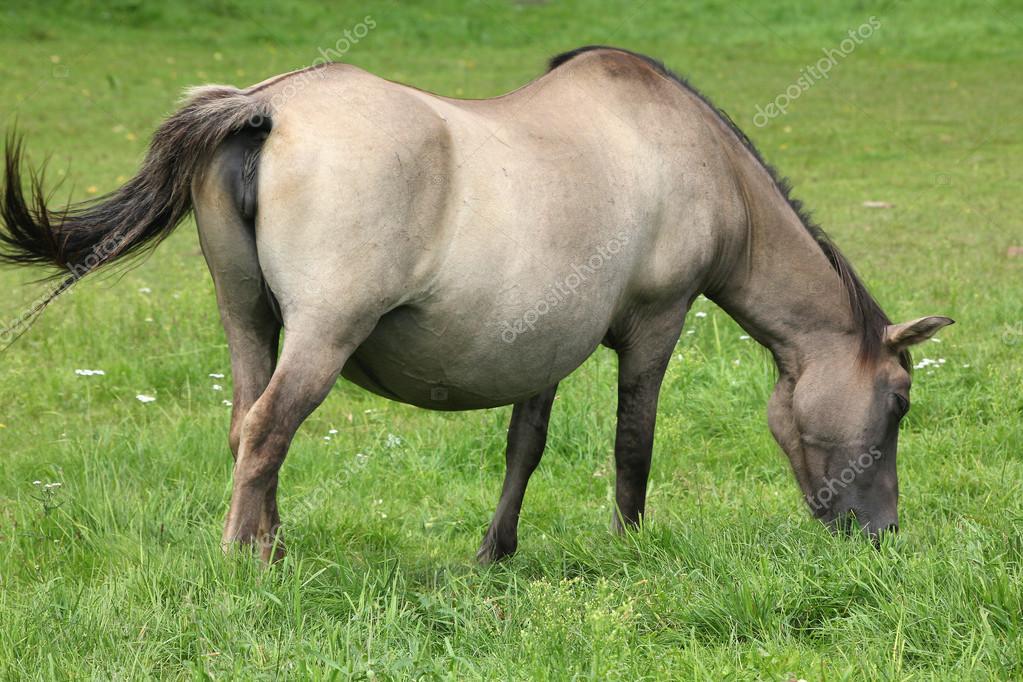 Flóra:
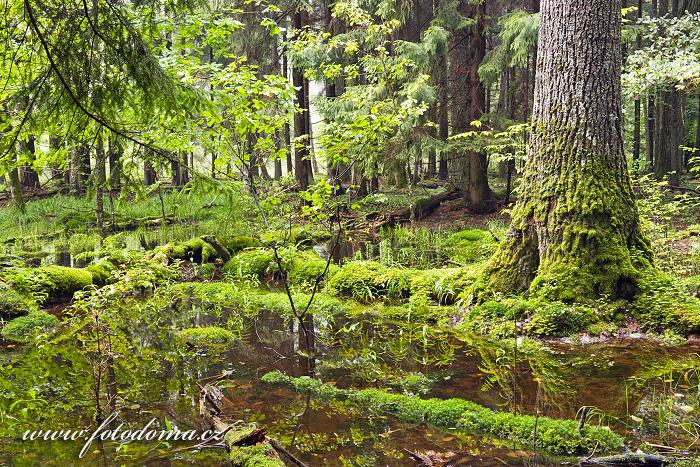 Doprava:
je možná autem i vlakem z Varšavy přes Bialystok.
Existuje také spojení do vesnice Hajnowka, jež se nachází blíže k lesu. Vlakové spojení je tam však nepohodlné a pomalé.
Zajímavosti
Nejlepší podmínky pro windsurfing skýtá vodní nádrž Siemianowka, na východě sousedící s Bělověžským pralesem.
Vodní nádrž Siemianowka mají ve velké oblibě rybáři – je zde možné chytit štiku, okouna či kapra.
Konec
Děkujeme vám za pozornost